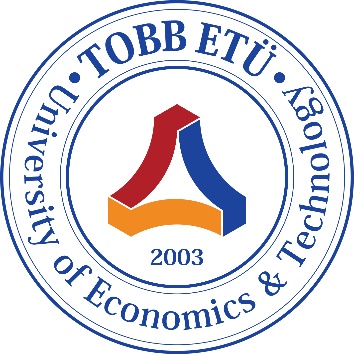 TOBB University of Economics and Technology
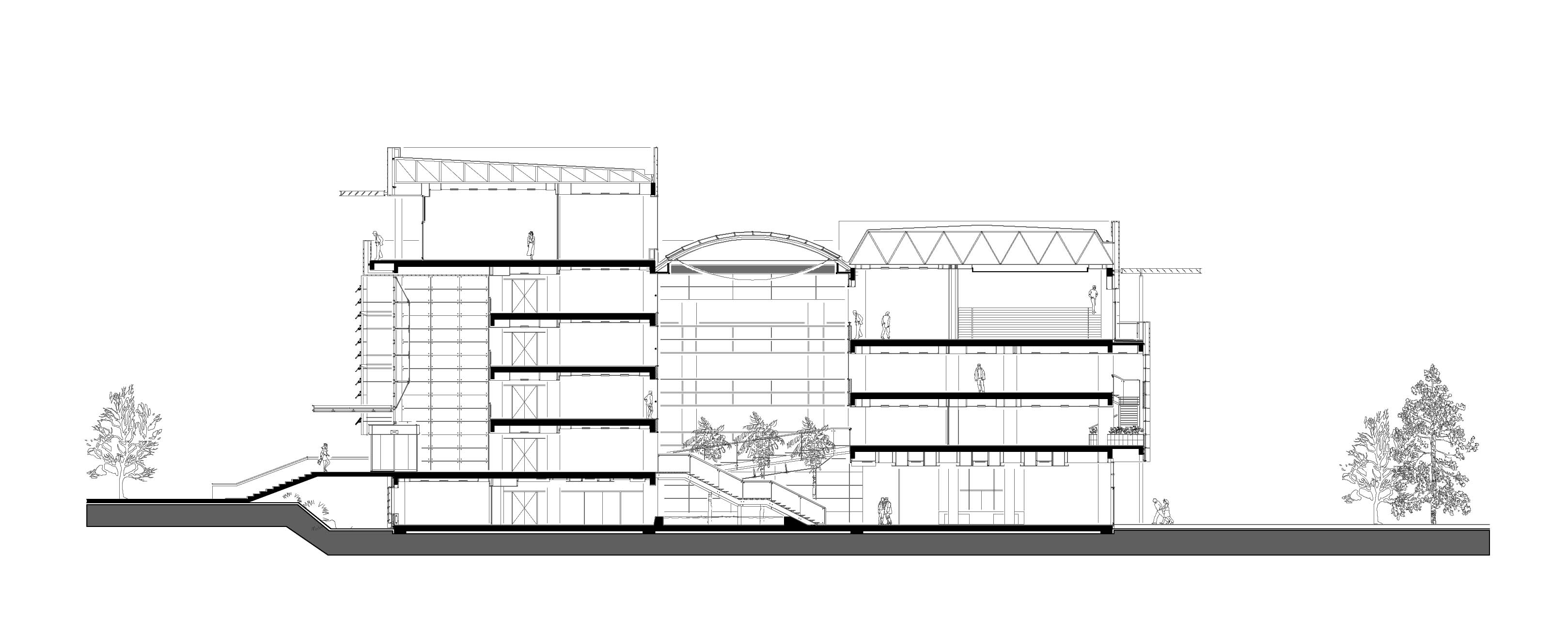 1
About TOBB ETÜ
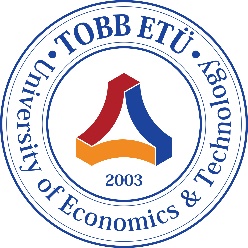 TOBB ETÜ,
Founded by the Education and Culture Foundation of the Chambers and Commodity Exchanges of Turkey (TOBEV),
 
With the support of the Union of Chambers and Commodity Exchanges of Turkey (TOBB), 

Established in 2003 and started education and training in 2004 in Ankara, Turkey.
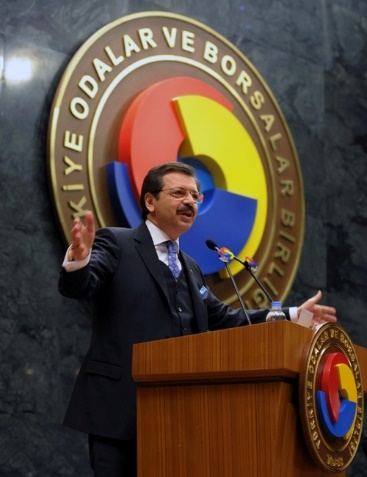 2
[Speaker Notes: TOBB Kısmı Not: TOBB represents the largest non-profit business organization in Turkey, covering 365 Chambers and Commodity Exchanges and representing 2 million companies. The current president of TOBB, M.Rifat Hisarcıklıoğlu, was elected as the President of TOBB in 2001 and was re-elected respectively in 2002, 2005, 2009 and 2013.]
History
2001
2003
2002
2004
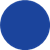 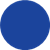 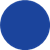 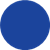 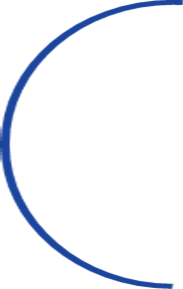 The Grand National Assembly’s passing of the Law on TOBB ETÜ’s establishment
Official establishment of TOBEV, the founder of TOBB ETÜ
TOBEV’s decision to establish TOBB ETÜ
Admission of the first students, with 
3 faculties and 6 departments
2005
2006
2009
2007
2008
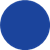 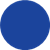 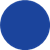 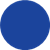 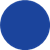 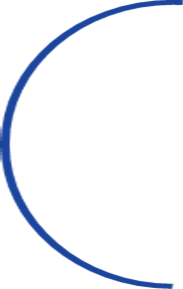 TOBB ETÜ’s first graduation ceremony
Admission of the first postgraduate students
TOBB ETÜ began its first Co-op term with 149 students
Establishment of the Faculty of Architecture &Design
-Opening of the Foreign Languages Building 
-Establishment of the Faculty of Law
2013
2014
2016
2019
2010
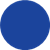 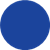 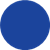 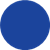 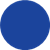 -Establishment of the Faculty of Medicine
-Opening of TOBB ETÜ Technology Center
Opening of the Morphology Laboratory of the Faculty of Medicine
Opening of TOBB ETÜ Student Guesthouse
TOBB ETÜ Private Hospital’s association with TOBB ETÜ
Rearrangement of AOÇ terrain.
[Speaker Notes: 2004: 3 Faculties: Engineering, Economics and Social Sciences, Science and Literature İktisadi ve İdari Bilimler (İİBF), Fen Edebiyat (FEF)
6 Departments: MÜH: Computer Eng., Electrical and Electronics Eng., Mechanical Eng. İİBF: Economics, Management FEF: Mathematics]
TOBB ETÜ from 2004 to 2023
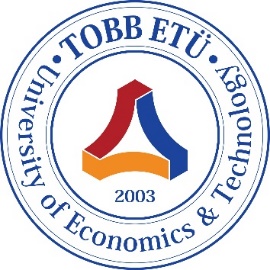 Faculties and Student  #
Faculty of Engineering: 1.826
Faculty of Econ. and Administ. Sciences: 534 
Faculty of Architecture and Design: 733
Faculty of Science and Literature: 361
Faculty of Law: 413
Faculty of Medicine: 262
+
Department of Foreign Languages: 1.021

Institutes and Student #
Doctorate (11 Progr.)
Master’s Degree (22 Progr.)
Grad Sch. of Engineering and Science
Master’s: 188
Doct.: 68
Grad. Sch.of Economics and Social Sci. Master’s: 179
Doct.: 16
Grad. Sch. of Health Sci.
Master’s: 1
Doct.: 3
4
[Speaker Notes: 14.11.2023 tarihinde güncellenmiştir.
Toplam Öğrenci Sayısı: 5.605
Lisans: 5.150
YL:  368
DR: 87
Toplam Mezun: 10.941
Lisans: 9.222
YL:  1.626
DR: 93]
Programs   Undergraduate Programs
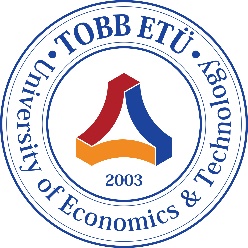 5
Programs   Postgraduate Programs
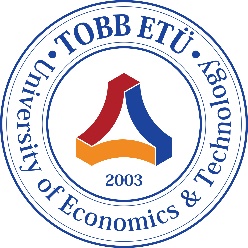 Graduate School of Educational Sciences
Master’s Programs
Economics
Management
International Relations 
Turkish Lang. and Literature
Design Studies
Security Studies
Migration Studies
Public Law
Private Law
History
Applied Economics and Finance
Clinical Psychology

Doctorate Programs
Political Science and International Rel. 
Economics
Finance
Master’s and Doctorate Programs
Electrical and Electronics Engineering
Computer Engineering
Biomedical Engineering
Industrial Engineering
Mechanical Engineering
Micro -Nanotechnology Engineering
Mathematics

Master’s Programs
Architecture
Cyber Security
Master’s and Doctorate Programs
Molecular Sciences
6
TOBB ETÜ Campus
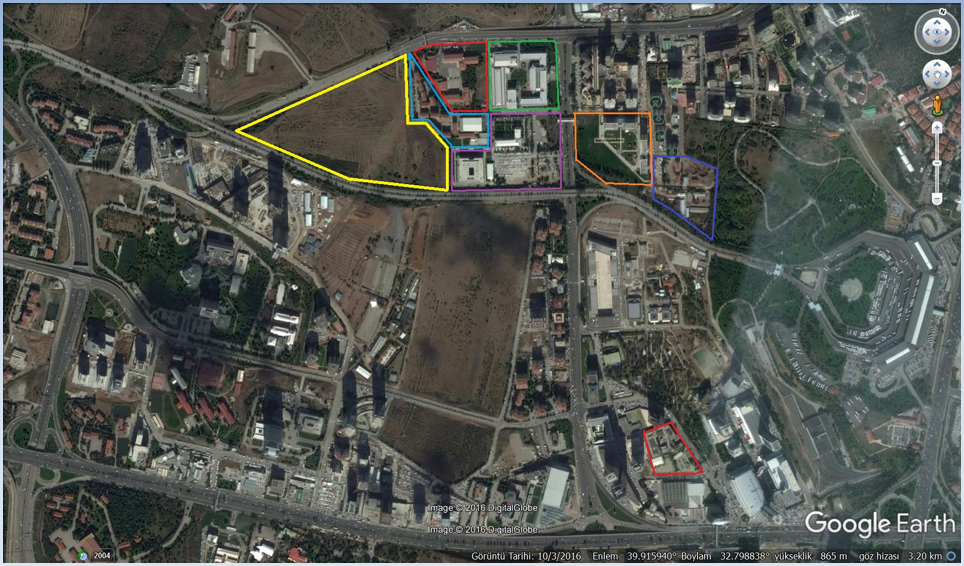 TOBB ETÜ Main Campus
TOBB ETÜ Hospital
7
TOBB ETÜ in World Rankings
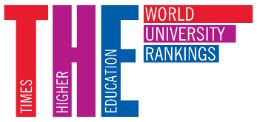 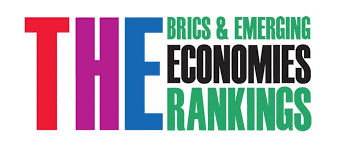 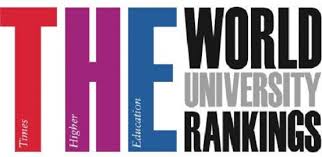 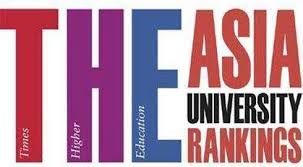 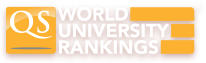 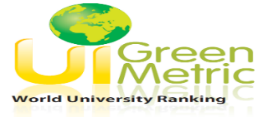 [Speaker Notes: 14.11.2023 tarihinde KSO ile güncellenmiştir.]
Times Higher Education (THE) Young University Rankings 2020: Millennial Universities
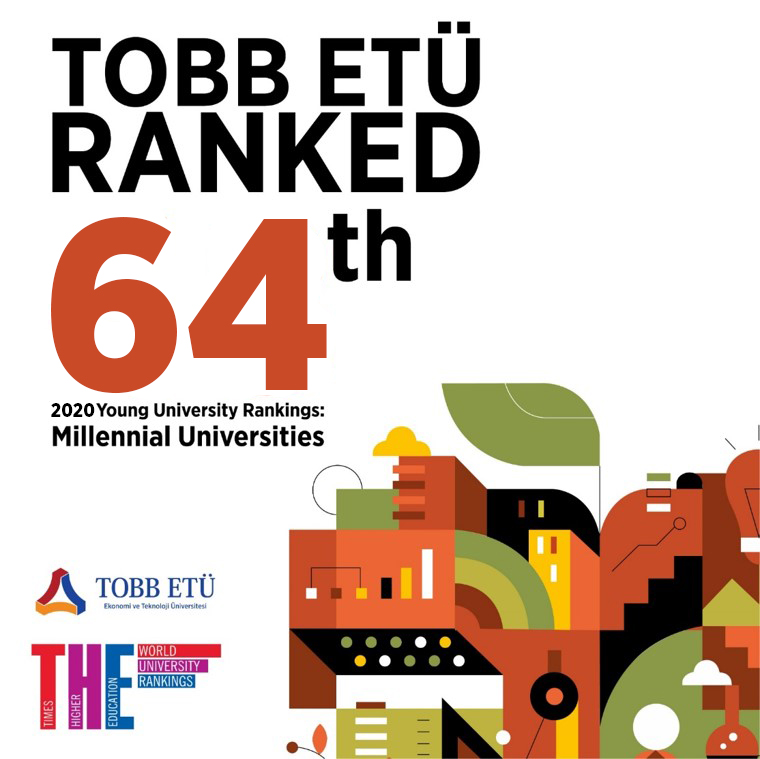 Times Higher Education (THE) is accepted as one of the most prestigious university rankings in the world.

TOBB ETÜ ranked 64th in THE’s Young University Rankings 2020: Millennial Universities which lists the best universities in the world founded since the year 2000.
[Speaker Notes: En son 2020 yılında bu sıralama yayınlanmıştır, 2020 sonrası Milenyum sıralaması bulunmamaktadır.]
Why is TOBB ETÜ different?
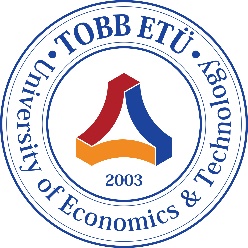 11
Cooperative Education at TOBB ETÜ
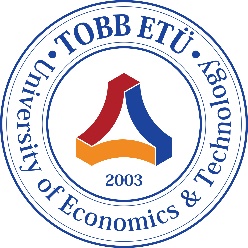 At TOBB ETÜ, students attend the co-op program 3 times, each lasting 3,5 months at a workplace, as full-time, paid and insured employees.
12
Cooperative Education at TOBB ETÜ
Co-Op Education is a unique approach to higher education which;
is implemented for the first time by TOBB ETÜ in Turkey,
aims to provide students with work experience prior to graduation, 
is based on the principle of university-industry cooperation.
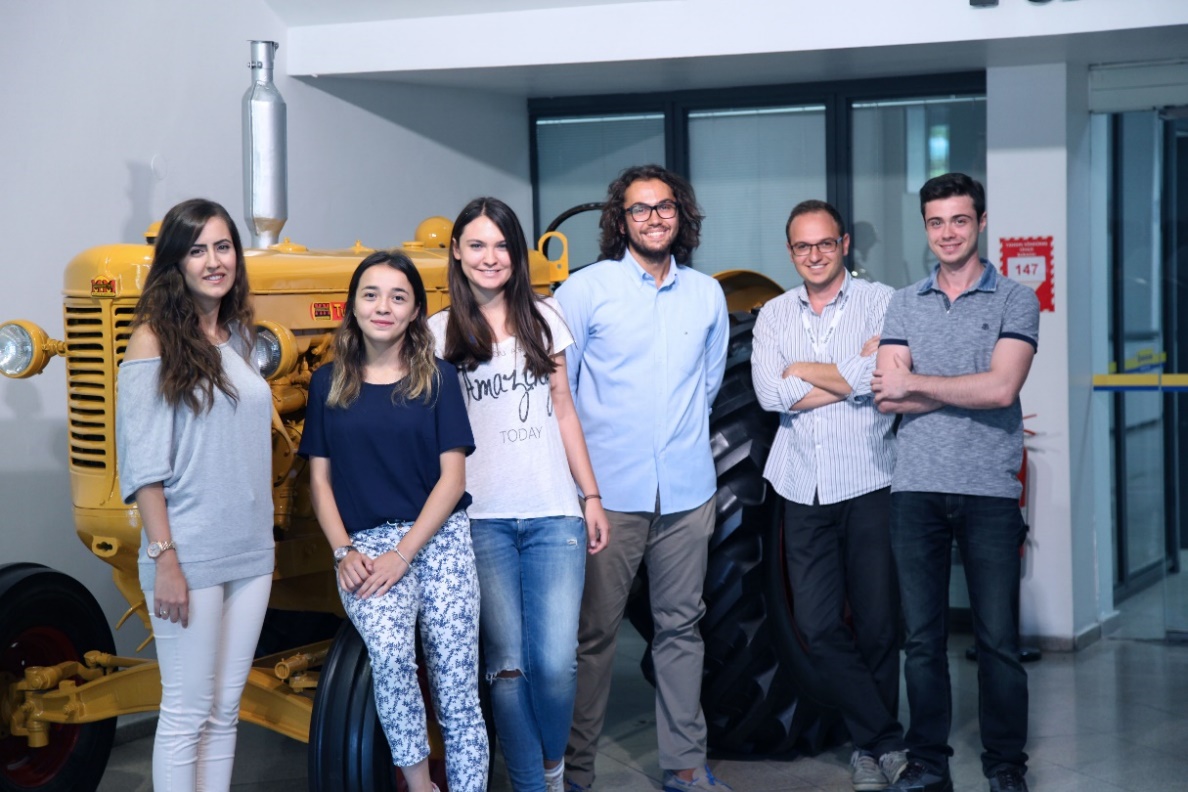 Cooperative Education is mandatory in all departments of TOBB ETÜ except the School of Medicine.
3-Term Education System
3 Term Education System is not practiced in any other university in Turkey.
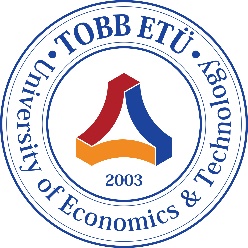 At TOBB ETÜ, each education year is divided into three equal parts: Fall, Spring and Summer
8 education terms
3 coop. education               terms
13
[Speaker Notes: *TOBB ETÜ Students obtain their degrees earlier than their peers.]
Cooperative Education in Numbers
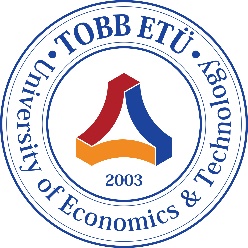 Number of Students
14
Cooperative Education in NumbersContracted Companies and Institutions
# of Contracted Companies and Institutions: 4.702
Turkey:  4.686
Abroad:  16
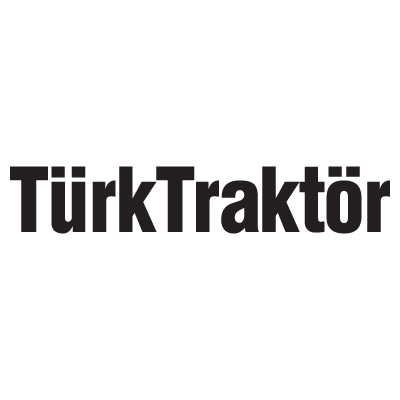 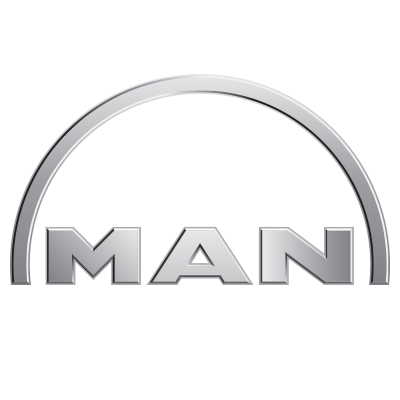 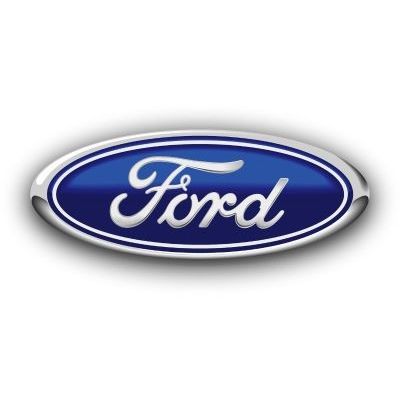 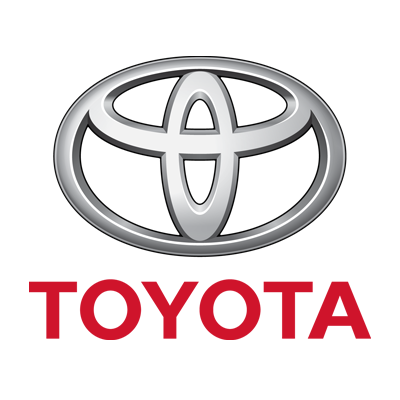 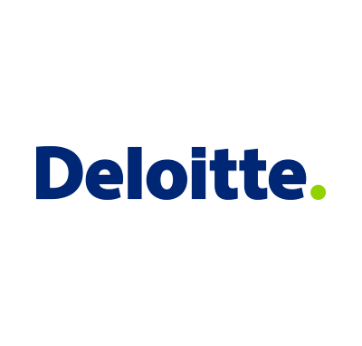 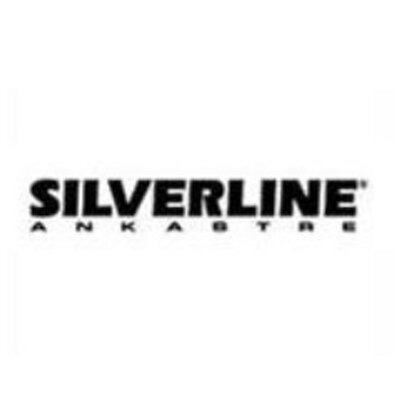 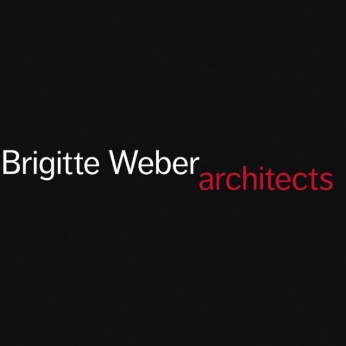 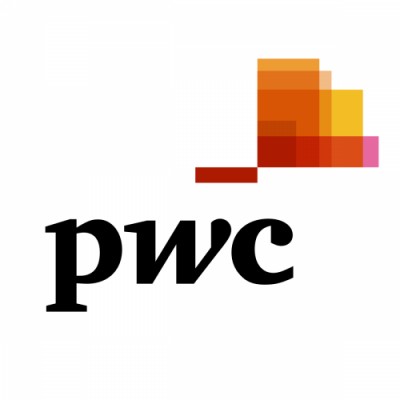 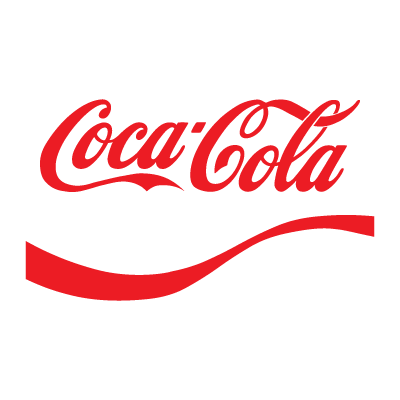 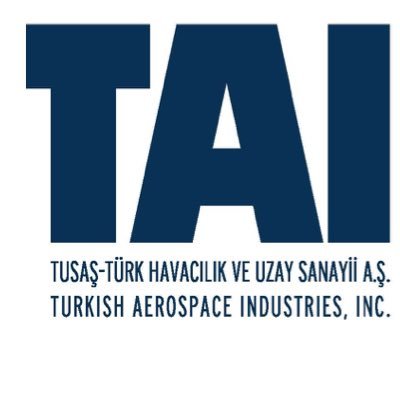 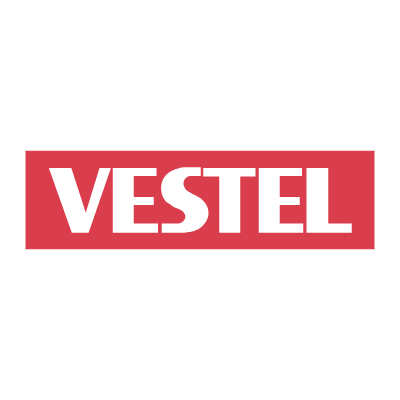 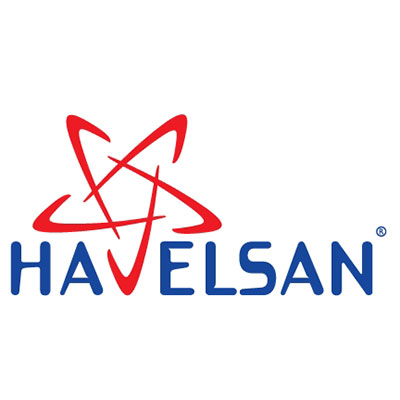 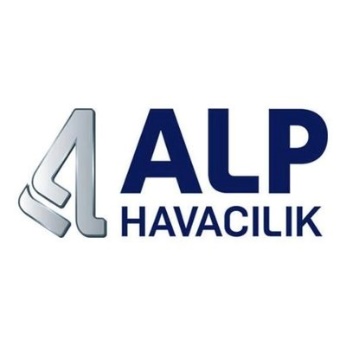 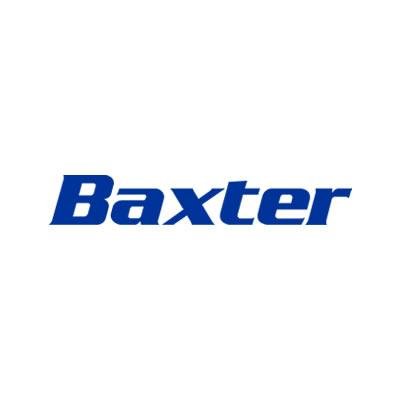 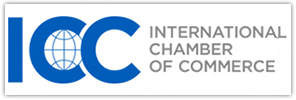 [Speaker Notes: 14.11.2023 tarihinde, OEKGM verileri ile güncellenmiştir.
02.11.2022 tarihinde, OEKGM verileri ile güncellenmiştir.
Toplam Anlaşmalı Firma ve Kuruluşlar: 4371
 Toplam Türkiye Anlaşmalı Firma ve Kuruluşlar:  4355
Toplam Yurtdışı Anlaşmalı Firma ve Kuruluşlar: 16  Erasmus Firması:255
2022 Yılında Protokol İmzalanan Kurum Sayısı: 362

22 Kasım 2021 OEKGM tarafından iletilen veriler ile güncellenmiştir.
Anlaşmalı Firma ve Kuruluşlar:  4017
Türkiye Anlaşmalı Firma ve Kuruluşlar: 4002
Yurtdışı Anlaşmalı Firma ve Kuruluşlar: 15 Erasmus: 220 (Sistemde kayıtlı olan Erasmus firma sayısı)
2021 Yılında Protokol İmzalanan Kurum Sayısı: 340]
Cooperative Education in NumbersContracted Companies and Institutions
[Speaker Notes: 2023 yılı anlaşma imzalanan firma sayısı 331 (13.11.2023 OEKGM verileri)
2022 yılı anlaşma imzalanan firma sayısı 362. (02.11.2022 OEKGM verileri)
2021 Yılı anlaşma imzalanan firma sayısı 340. (22.11.2021 OEKGM verileri)
2020 Yılı anlaşma imzalanan firma sayısı 213. (23.10.2020 OEKGM verileri)]
Cooperative Education Abroad   6 continents, 56 countries
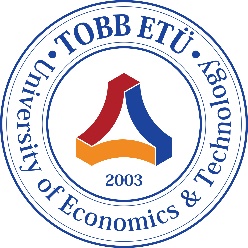 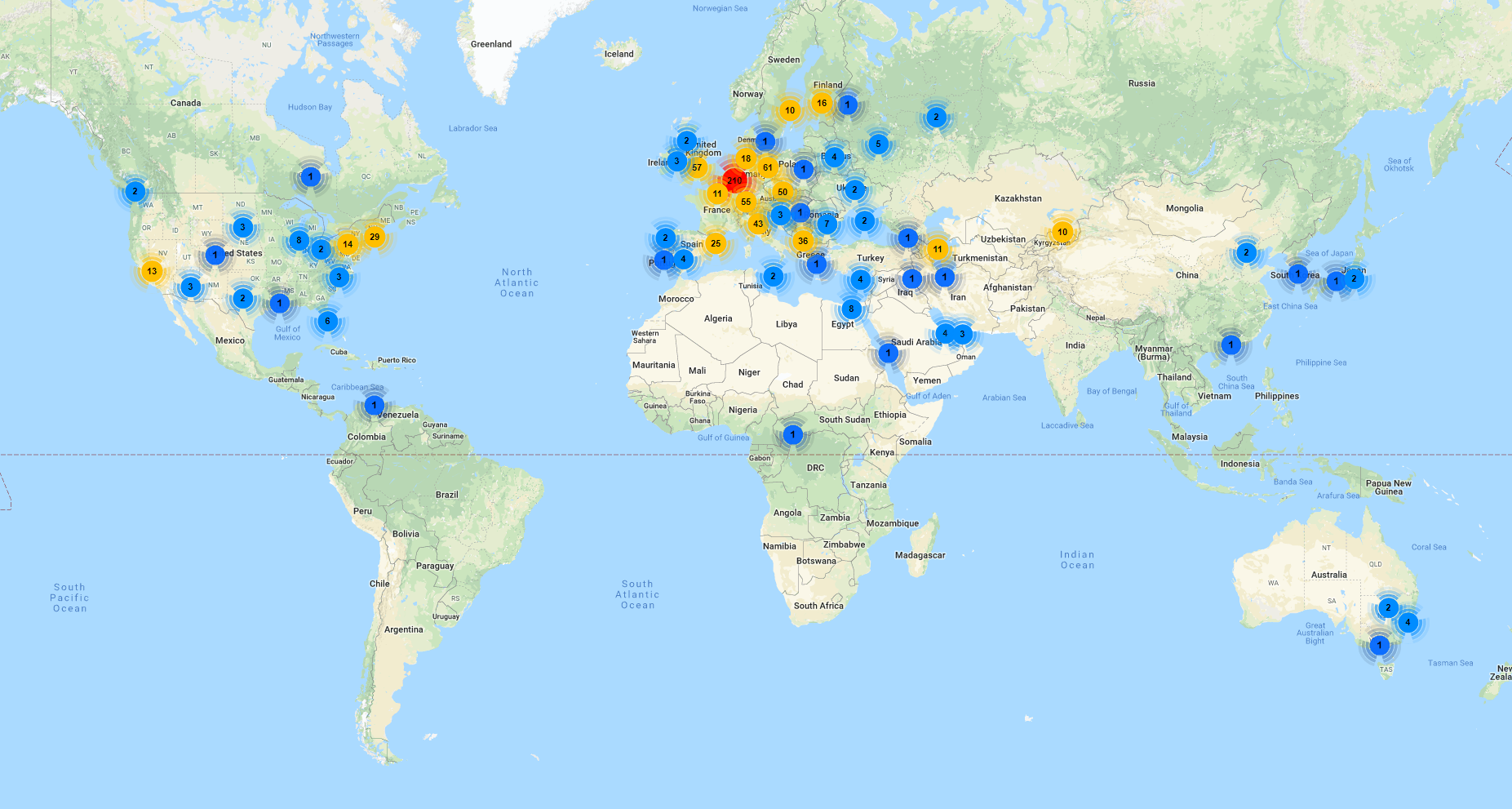 16
[Speaker Notes: *788 students; 56 countries; 378 institutions and companies]
Our Co-op Success Stories
Defne Görgün              Biomedical Engineering
Stanford University, USA
Hilal Kesemen 
Economics
Türk Traktör, Turkey
Volkan Keleş 
Computer Engineering
Apple, USA
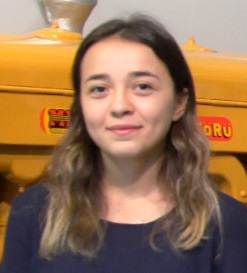 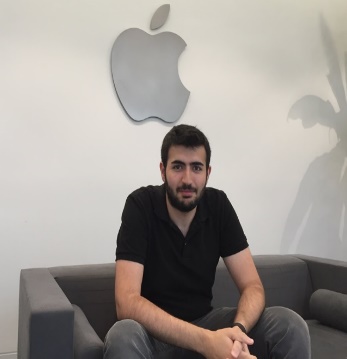 Elif Büşra Kaya
Law Faculty 
Michigan State Uni.,USA
Burcu Yılmaz
Material Sc. &Nanotech
KAIST, South Korea
Anıl Yeşil 
Mechanical Engineering
Arçelik, Turkey
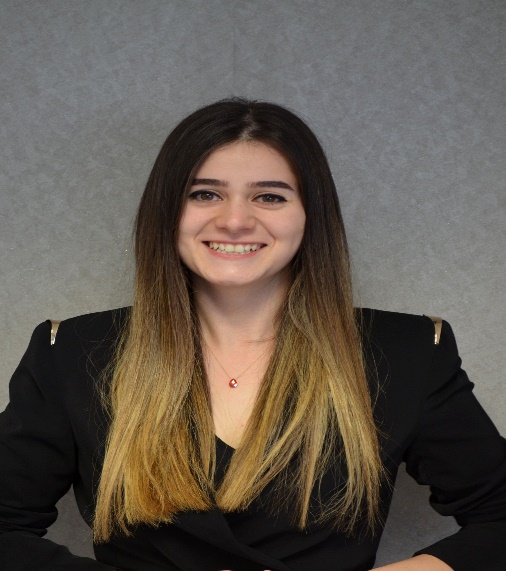 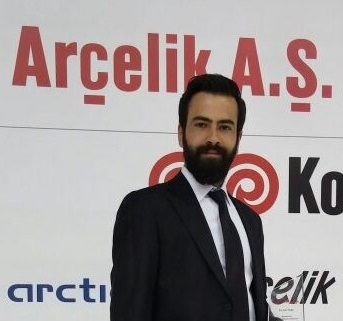 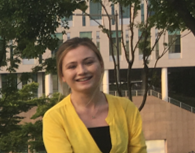 18
Double Major Degrees and Minor Programs   Expertise in not one but two disciplines
# of Double Major Graduates: 316 
# of Minor Programs Graduates: 143
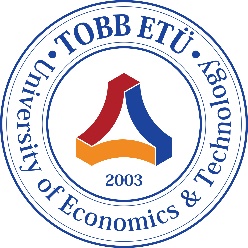 Double Major
Minor
17
[Speaker Notes: Akademik yılların Güz Dönemi esas alınarak güncellenmektedir.
Son güncelleme: 16.11.2023]
English and Second Foreign Language
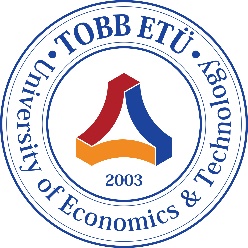 English Education 
1040 hours during the English prepatory education 
The most rigorous training of English education in Turkey
Based on an international certification, TOEFL
Mandatory Second Foreign Language
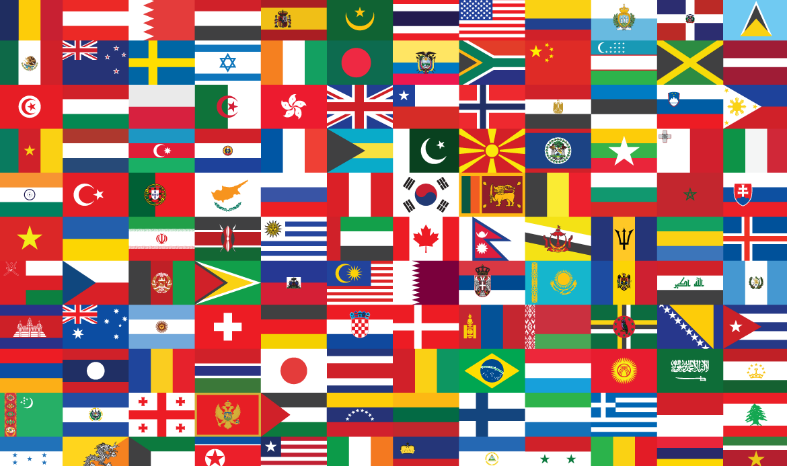 18
Scholarships
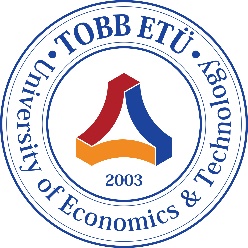 TOBB ETÜ offers a variety of scholarship packages, which consists of tuition fee remission, accomodation opportunity, and a monthly stipend
Equivalent % of Students with Full Scholarship in 2023-2024: %39
19
Paid
Full  Scholarship
[Speaker Notes: Akademik yılların Güz Dönemi esas alınarak güncellenmektedir.
Güncelleme: 16.12.2023
Güncelleme: 02.11.2022
Güncelleme: 19.11.2021]
Scholarships at a Glance
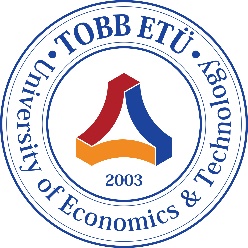 Our strong commitment to equality of opportunity in higher education together with academic and cultural diversity determine the way we develop our scholarship opportunities
Our Scholarships
First 100 Scholarship | Full Scholarship | Partial Scholarships (%50 Tuition Scholarships) | Academic Merit Scholarship | Science Olympics Scholarship| Athletic Scholarship
New Scholarships
19
[Speaker Notes: 24.10.2022 tarihinde ÖİM’den gelen aşağıdaki bilgiler ile güncellenmiştir.
https://www.etu.edu.tr/tr/aday-ogrenci/burslar

Tam Burs
2022 Yükseköğretim Kurumları Sınavında (YKS)  yerleştiği puan türlerinde, SAY, EA ve SÖZ puan türlerinde ilk 50.000 DİL puan türünde  ilk 7.500 olan öğrenciler için konukevi ücretinde burs oranında indirim sağlanır.
2022 Yükseköğretim Kurumları Sınavında (YKS)  yerleştiği puan türlerinde, SAY ve EA puan türünde ilk 10.000'e, SÖZ puan türünde ilk 5.000'e, DİL puan türünde ilk 2.500'e giremeyen tam burslu öğrenciler konukevinde %50 indirimli olarak konaklayacaktır.
Tam burslu kontenjana giren öğrencilere 1-10000 arası yaşam katkı payı ödenir
Kısmi Burslar
Yeni yerleşecek öğrenciler için kısımı burslar sadece %50'dir
Eğitim Başarı Bursu
Başarı Bursu kontenjanları dahilinde, takip eden 1 eğitim dönemi için öğrenim ücretinden muaf tutulabilirler.]
Academic Staff
%76 of our academics obtained their doctorate degree from the U.S.
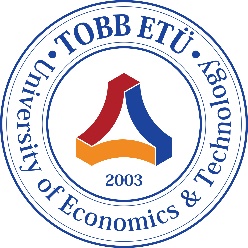 20
Academic Staff
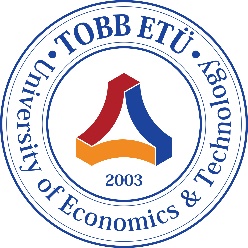 21
Exchange Programs
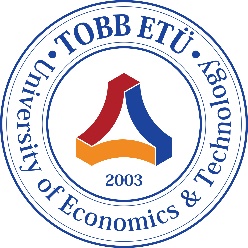 ERASMUS Education Mobility
ERASMUS Traineeship Mobility
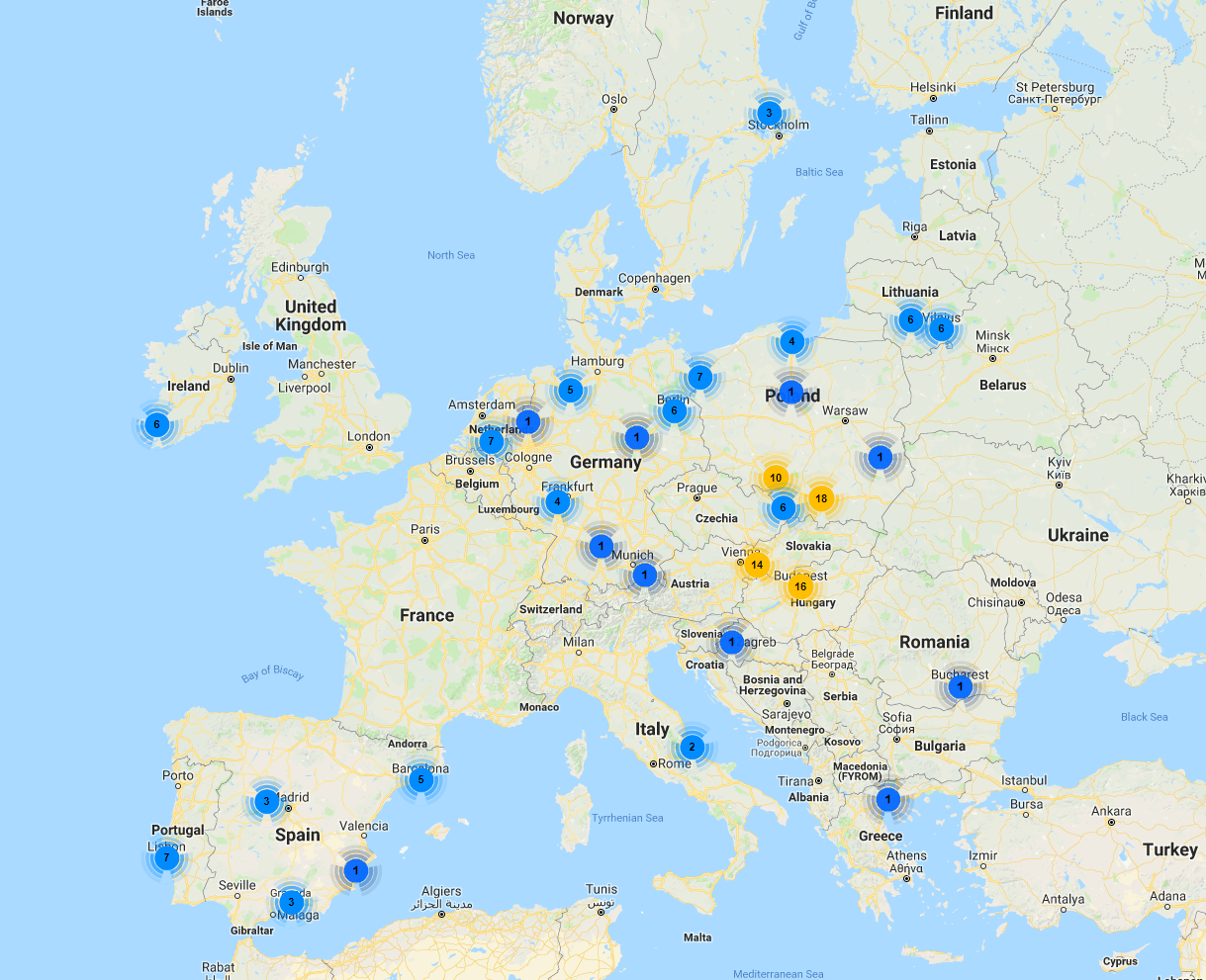 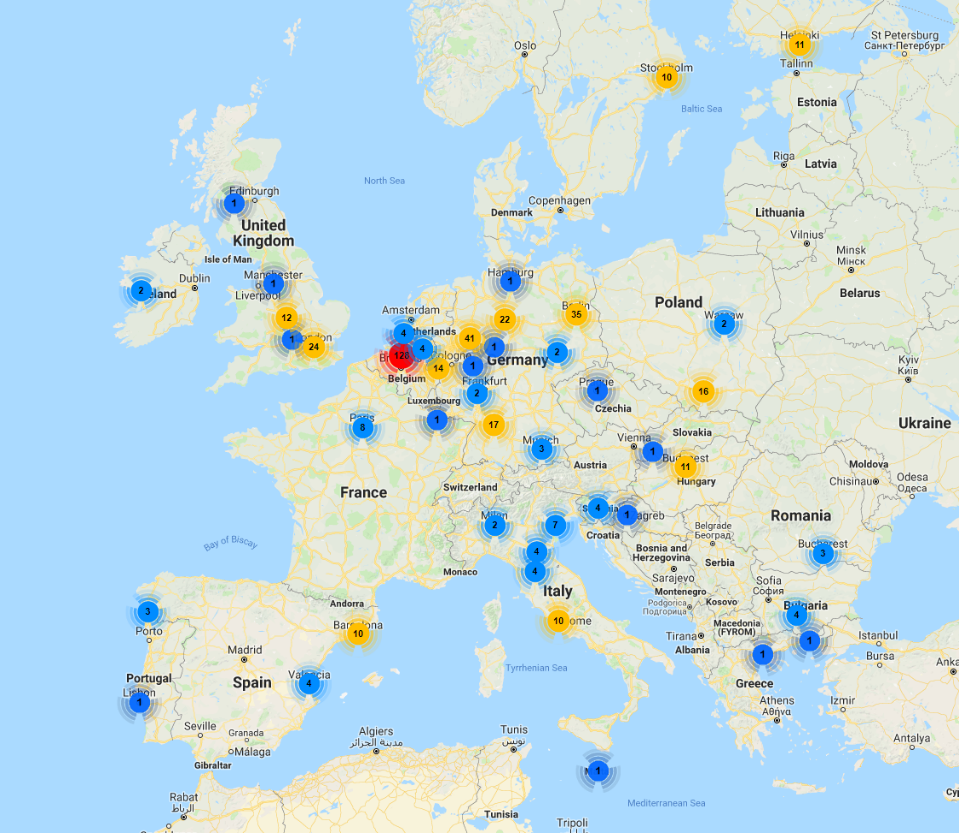 22
[Speaker Notes: 24.10.2022 tarihinde Dış İlişkiler Müdürlüğü verileri ile güncellenmiştir.]
Research at TOBB ETÜ
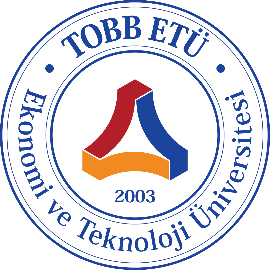 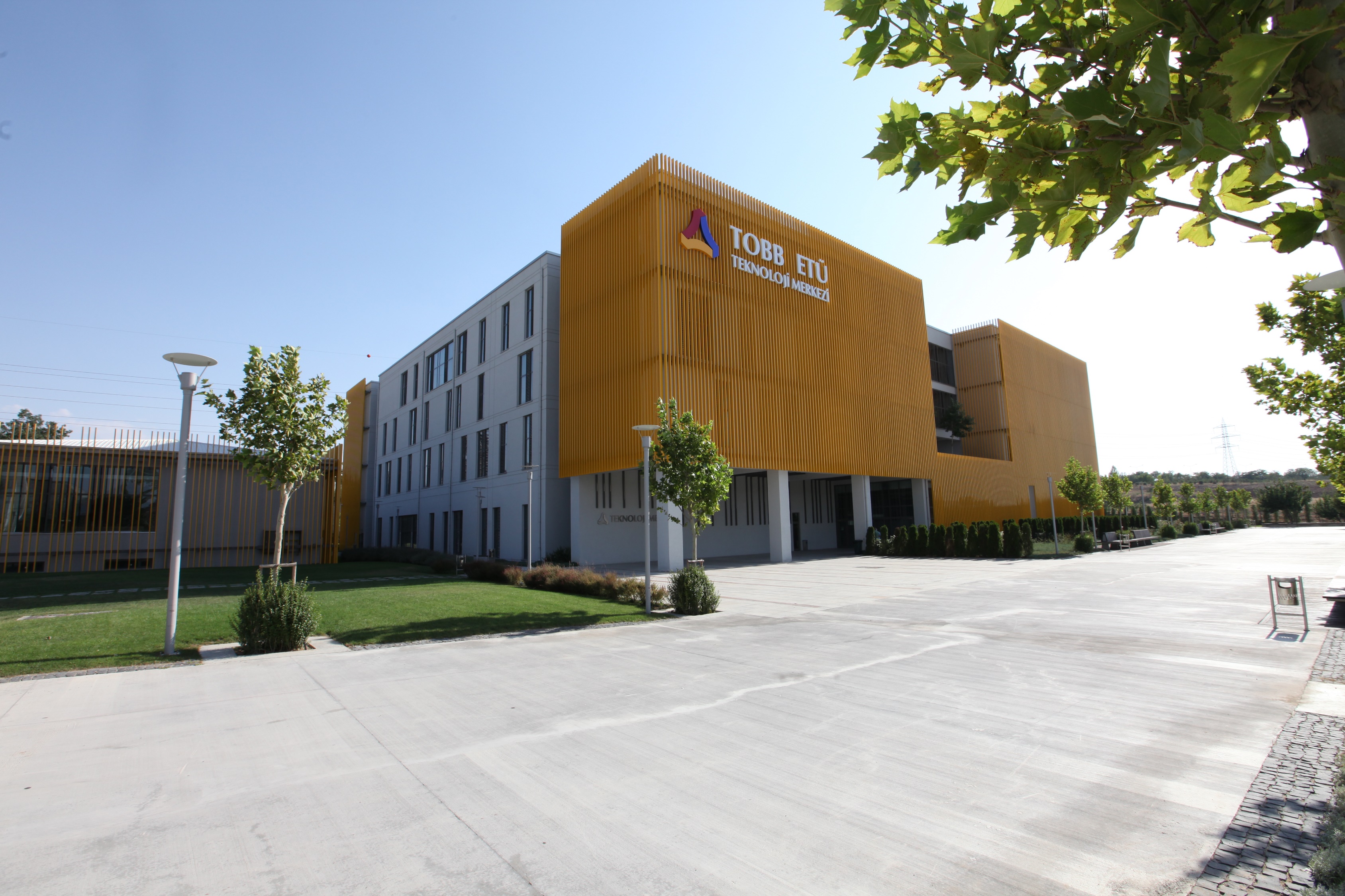 37 Education Laboratories
13 Design Studios
74  Research Laboratories
Primary Research Areas
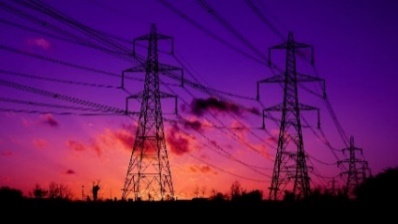 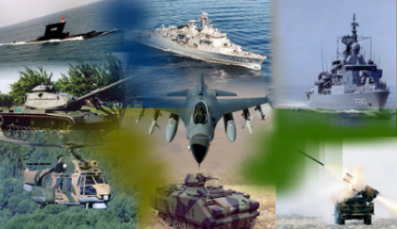 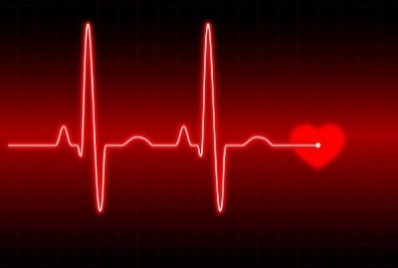 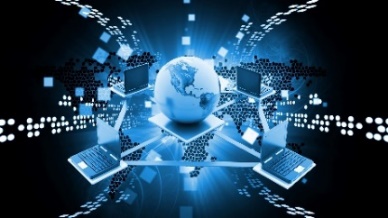 26
Research at TOBB ETÜIndexed Scientific Publications and Projects
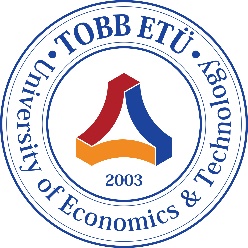 *Beginning from TOBB ETÜ’s establishment
*Beginning from TOBB ETÜ’s establishment
27
[Speaker Notes: Endeksli Bilimsel Yayın Sayısı: 14.11.2023 tarihli Scopus verisi

Proje verileri: 14.11.2023 tarihli TTO verileri]
Research at TOBB ETÜ    Research and Implementation Centers
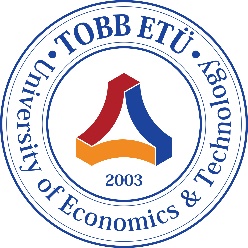 27
TOBB ETÜ Hospital
28 medical departments
More than 100 beds and 8 operating rooms
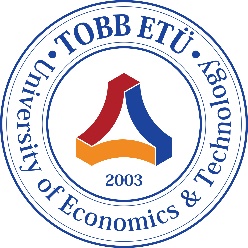 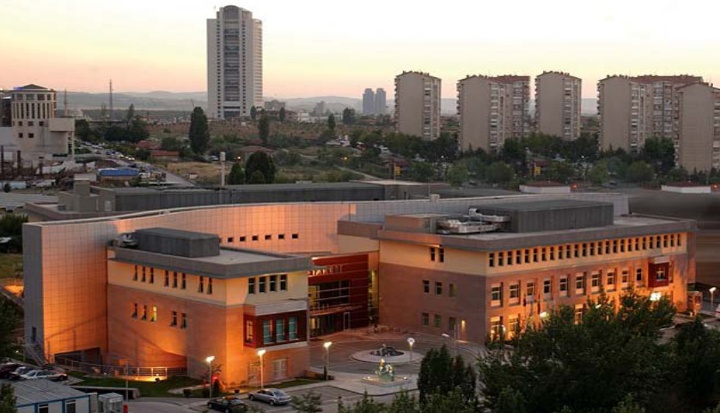 hastane.etu.edu.tr
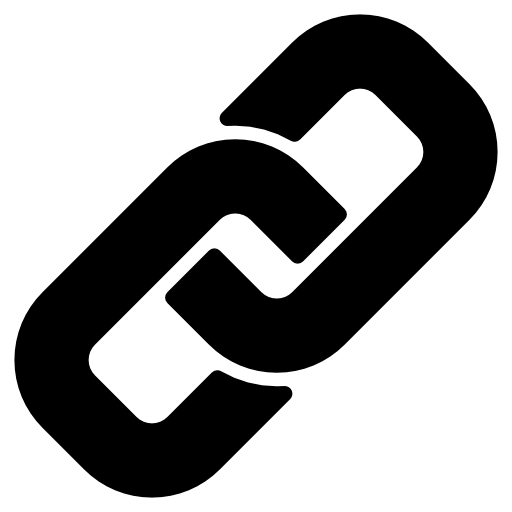 29
TOBB ETÜ Hospital    Development Project
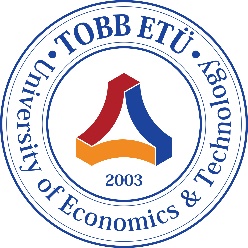 As part of TOBB ETÜ Hospital’s recent development project, new units will be added to the existing structure.
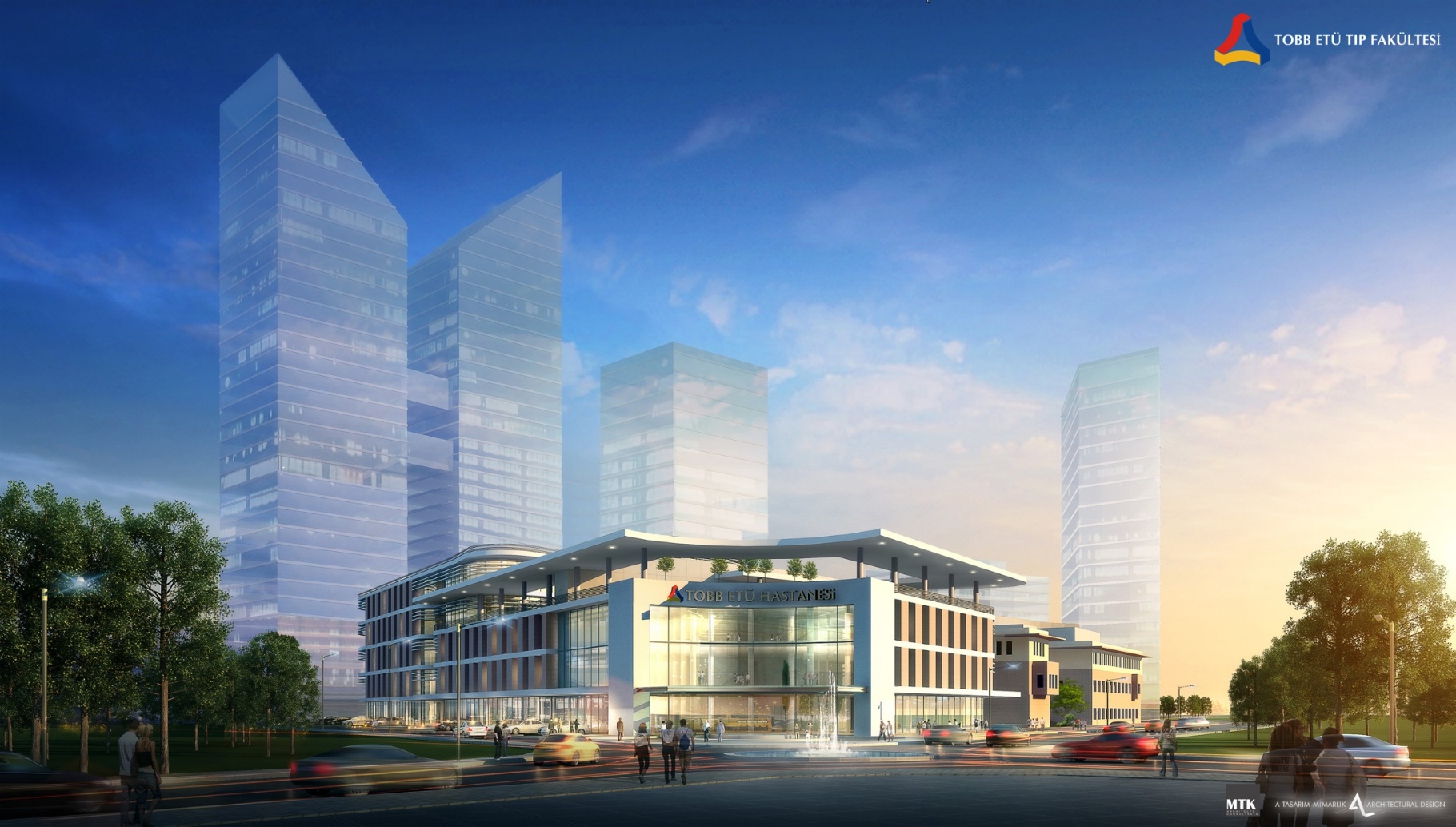 30
TOBB ETÜ Technology Transfer Office
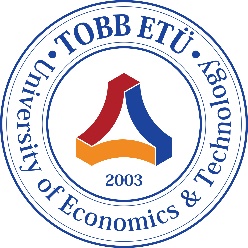 Established in 2013 to enhance the technology transfer capacity and capabilities of TOBB ETÜ.
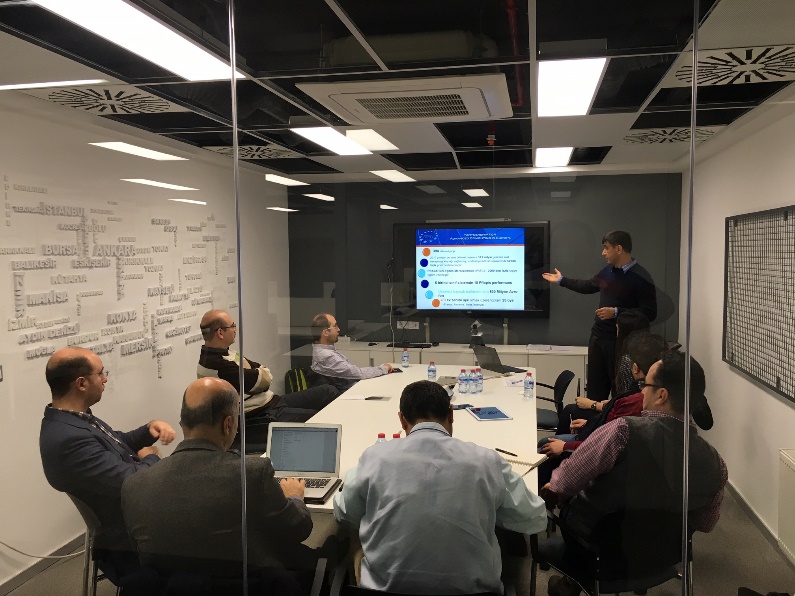 # of Total  Patent Applications: 72
In Evaluation: 18
Accepted: 51
International Patent: 5
Intellectual 
and Industrial 
Property Rights
Project 
Development
Laboratory Services
Entrepreneurship
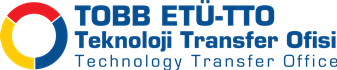 tto.etu.edu.tr
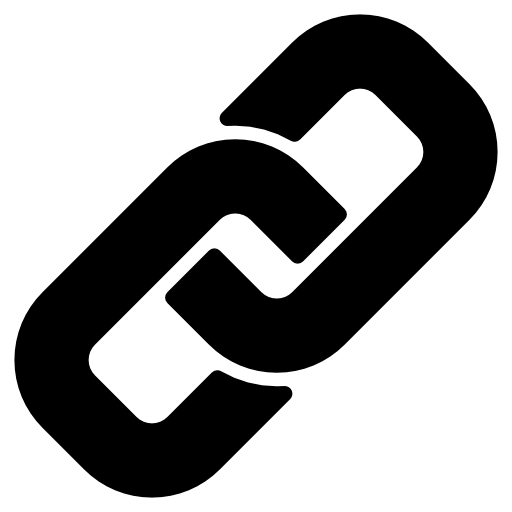 31
[Speaker Notes: 14.11.2023 tarihinde TTO’dan alınan verilerle güncellendi.
02.11.2022 tarihinde TTO’dan alınan verilerle güncellendi.
Toplam Patent Başvurusu: 72
Değerlendirme Aşamasında: 18
Kabul Edilen: 51
Uluslararası Patent: 5]
TOBB ETÜ GARAJ Entrepreneurship Center
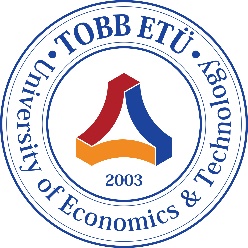 TOBB ETÜ Garaj was established in 2013 to enhance the entrepreneurship ecosystem in Ankara.
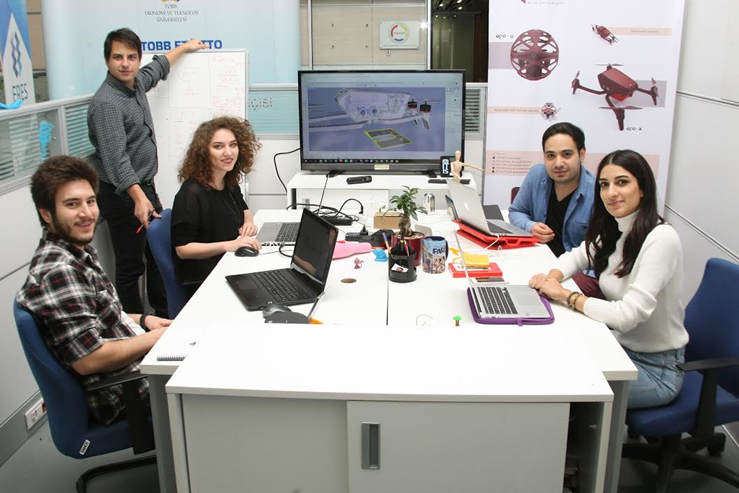 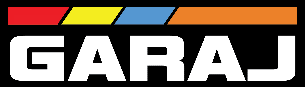 etugaraj.org
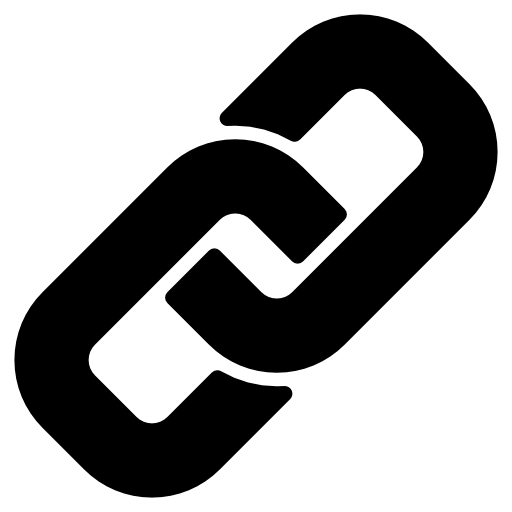 32
[Speaker Notes: *ApeDrone Dünyanın En İnovatif 20 Drone’u arasında]
Life at TOBB ETÜ
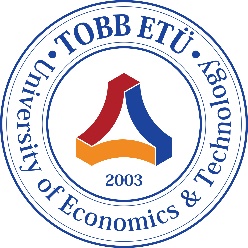 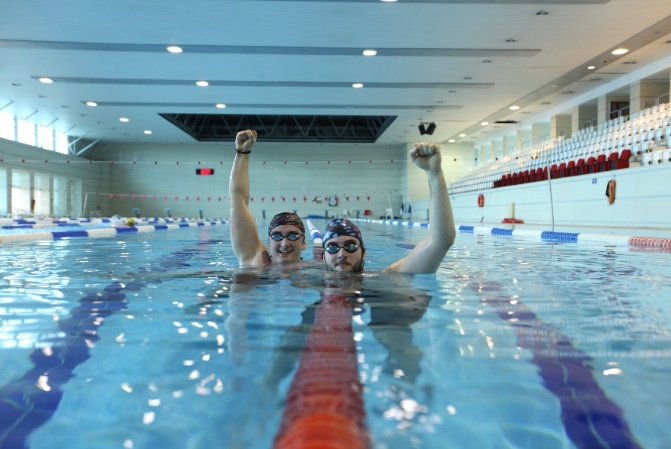 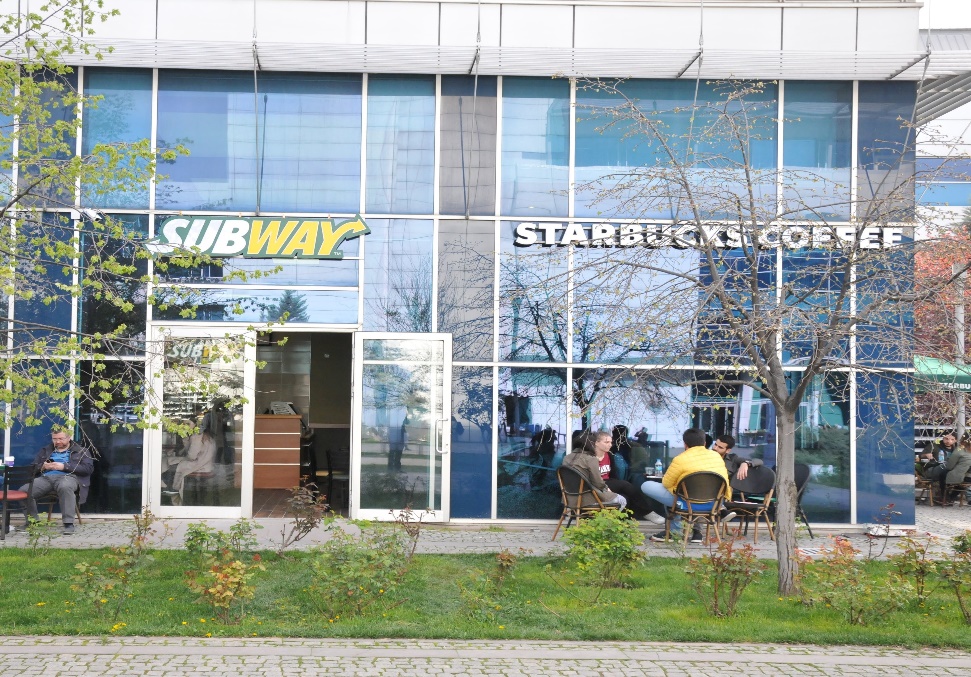 39
TOBB ETÜ GuestHouse
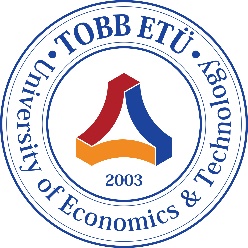 TOBB ETÜ Guest House has a capacity of 1.428 students
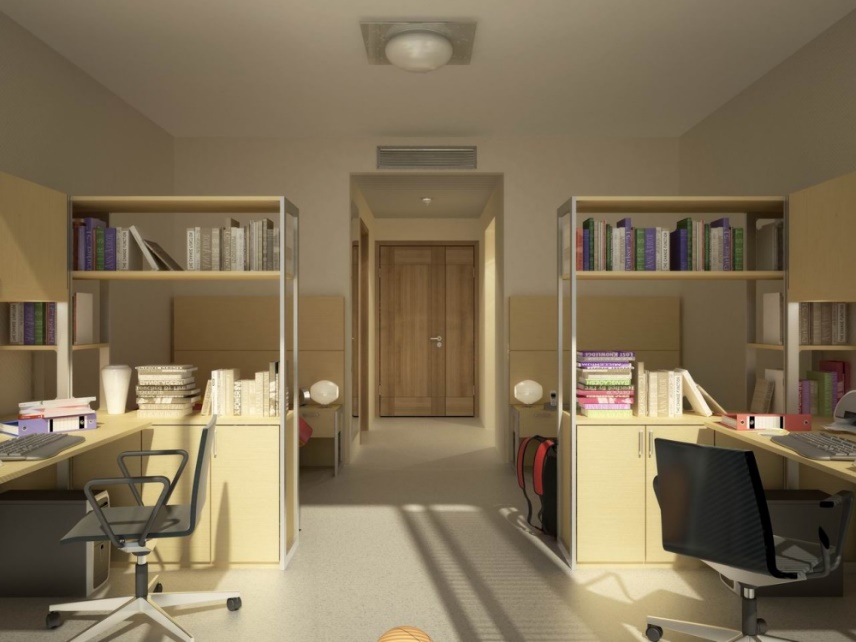 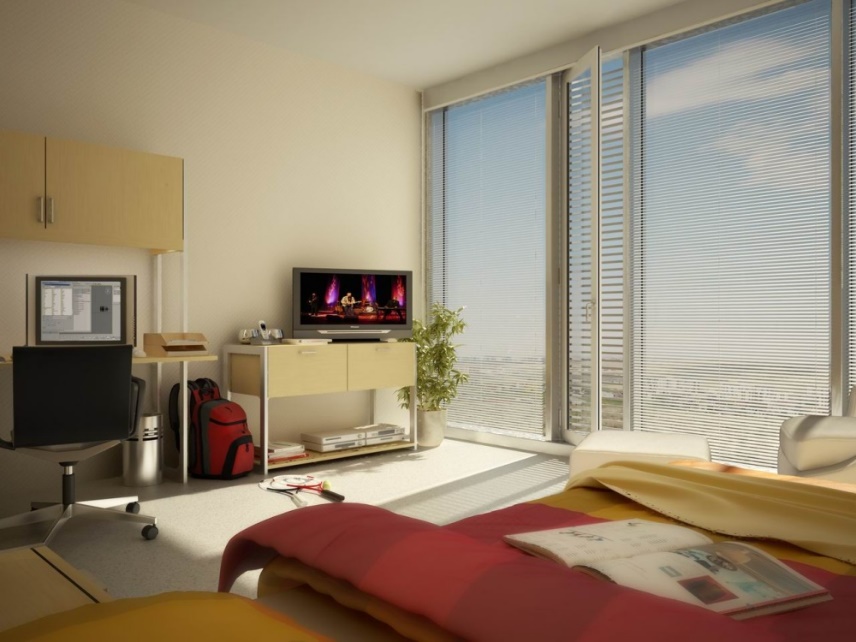 40
[Speaker Notes: Öğrenci konukevi yerleşke içinde, kız ve erkek öğrenciler için 4 blokta, 440 adet çift kişilik, 180 adet üç kişilik, 4 adet engelli odası olarak toplam 624 oda, 1428 yatak kapasitesine sahiptir. 
Bütün odalarda banyo ve tuvalet, ısıtma / soğutma sistemi, buzdolabı, internet, telefon, elektronik kartlı giriş sistemi mevcuttur. 
Her katta bulunan mutfak ve dinlenme / televizyon odası ortak alan olarak kullanılmaktadır.
Yatakhane girişinde yüz tanıma sistemli turnikeli kontrol vardır.
Konukevinde kafeterya, market, etüt alanları, bavul emanet odaları, çamaşırhane ile öğrencilere rahat bir ortamda yaşamaları sağlanmaktadır.]
TOBB ETÜ Student Clubs
# of Student Societies: ~ 80
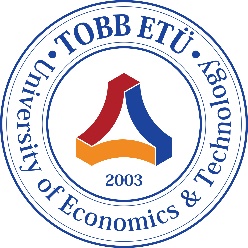 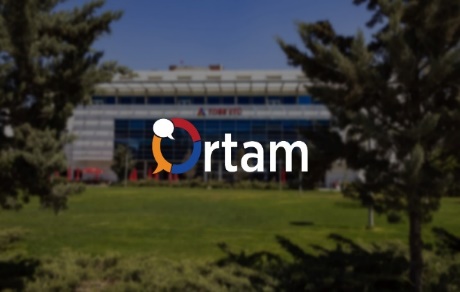 The first and only university social   
network in Turkey for TOBB ETÜ students and graduates: ORTAM

            topluluk.etu.edu.tr
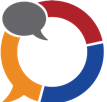 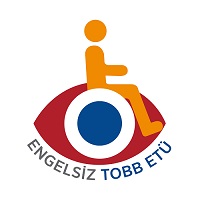 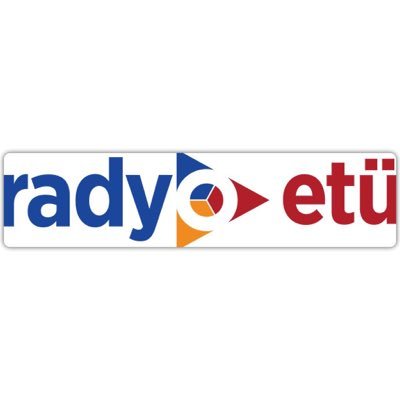 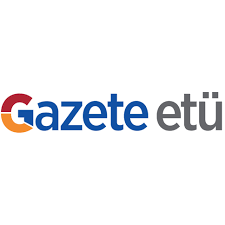 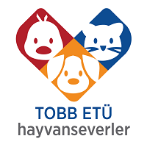 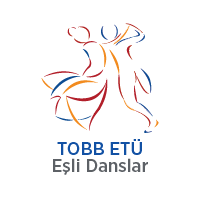 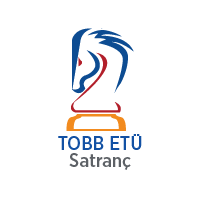 41
TOBB ETÜ Alumni
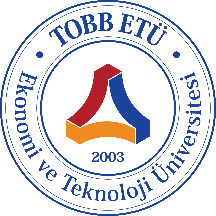 We are in constant contact with our Alumni and proud to have a regularly updated and growing alumni network worldwide.
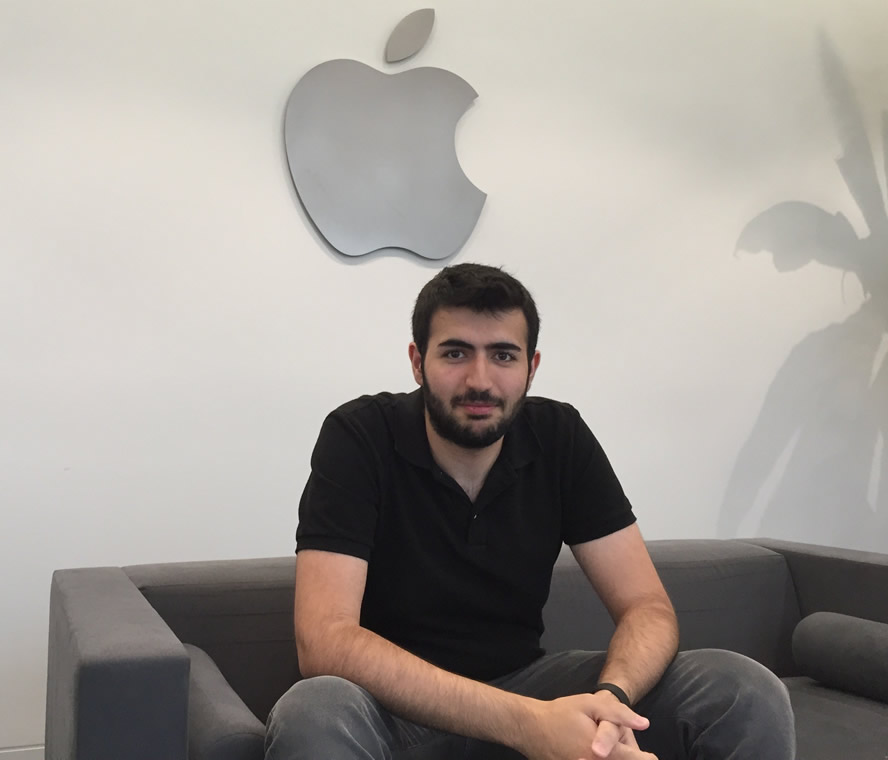 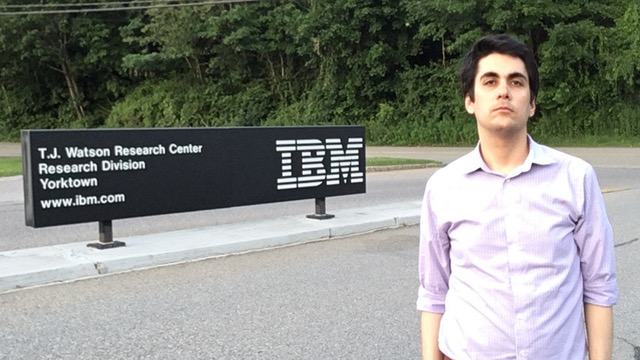 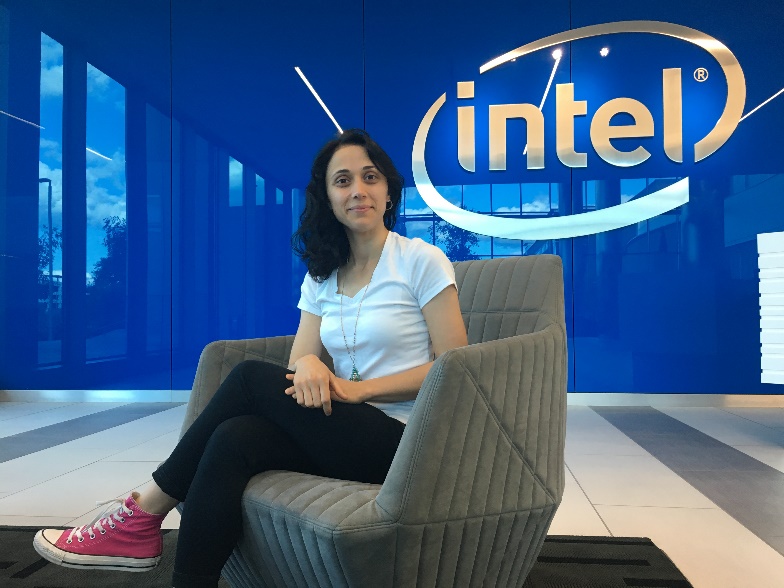 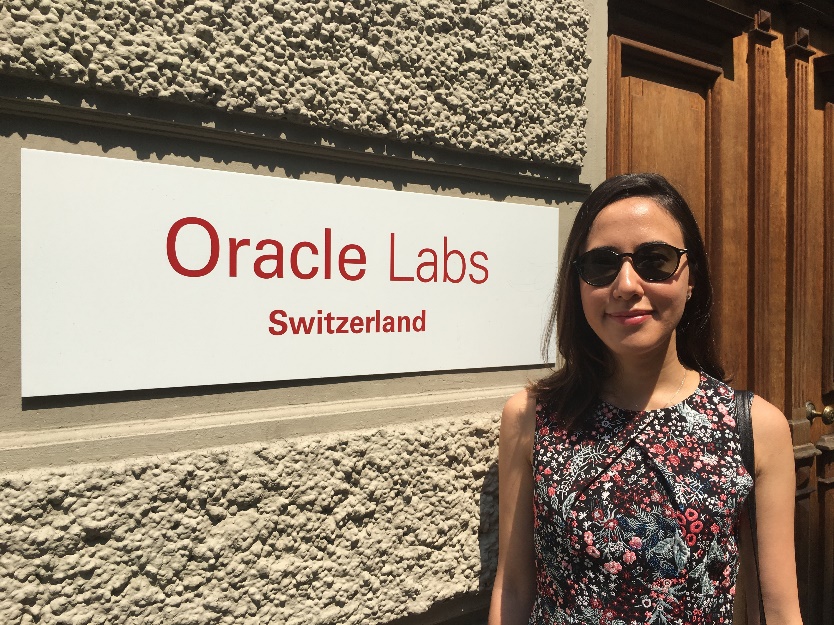 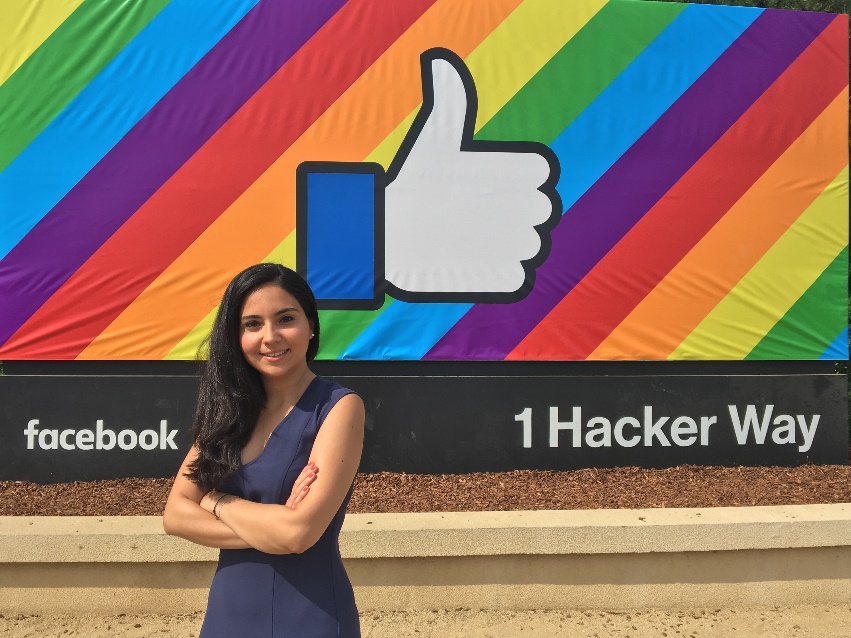 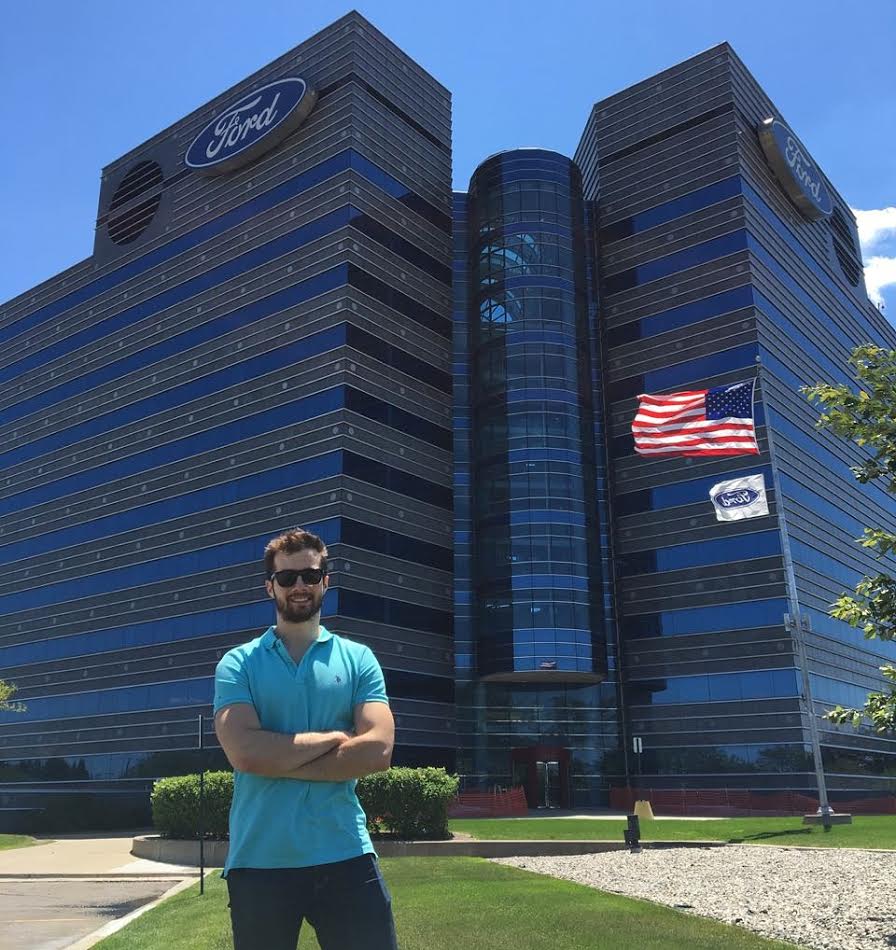 36
42
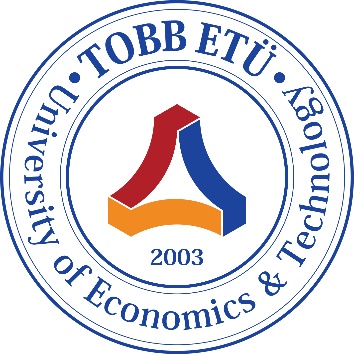 TOBB University of Economics and Technology
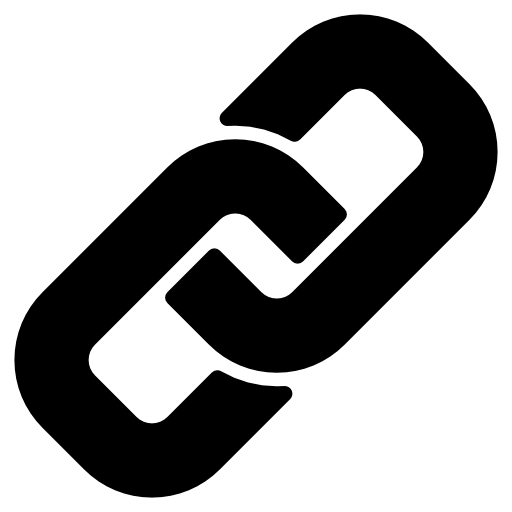 www.etu.edu.tr
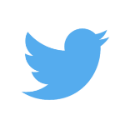 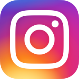 tobbetum
tobbetum
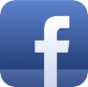 tobbetum
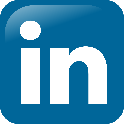 TOBB ETÜ
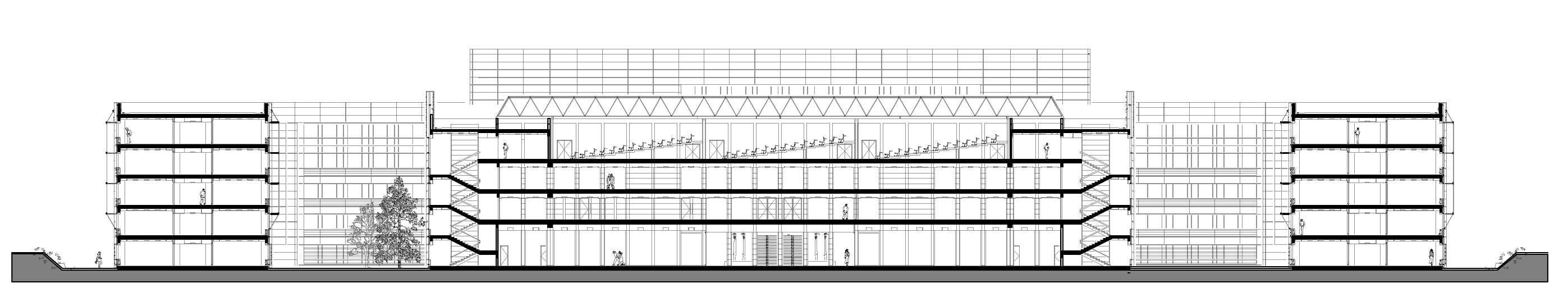 37